Genealogie Verdonck in het gebied De Merode.
Het betreft twee samengevoegde genealogieën die een aanvang namen in Veerle en Langdorp. Er bestaan aanwijzingen dat de oudste generatie van de Zaanstad genealogie eveneens afkomstig is uit De Merode.
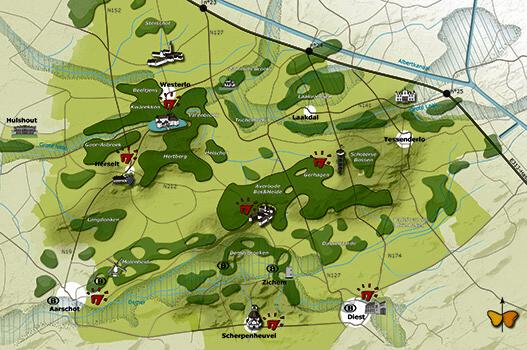 De  Merode
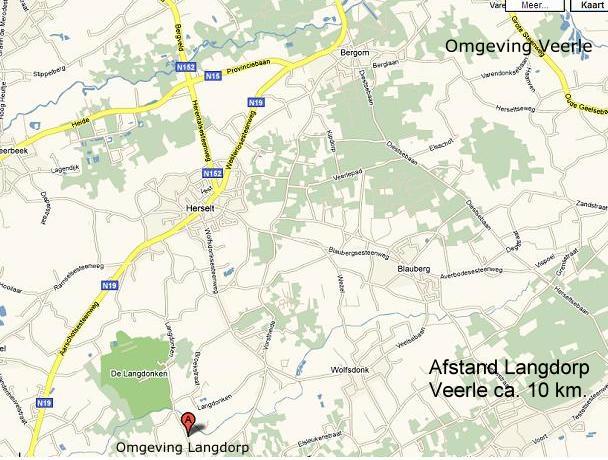 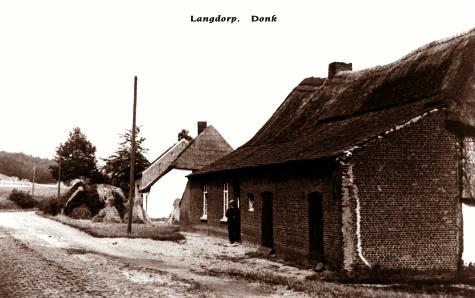 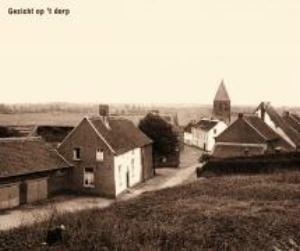 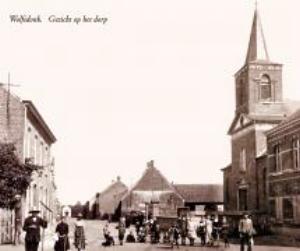 Wolfsdonk
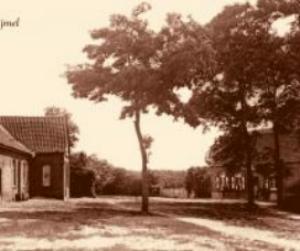 Buurtschap Rijmel
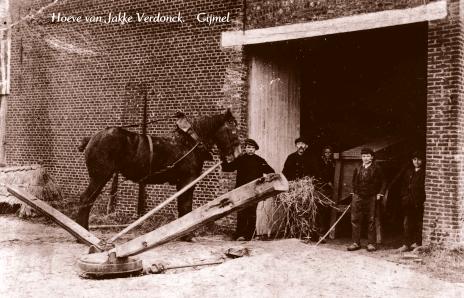 Door het paard rondjes te laten lopen wordt de dorsmachine in werking gesteld
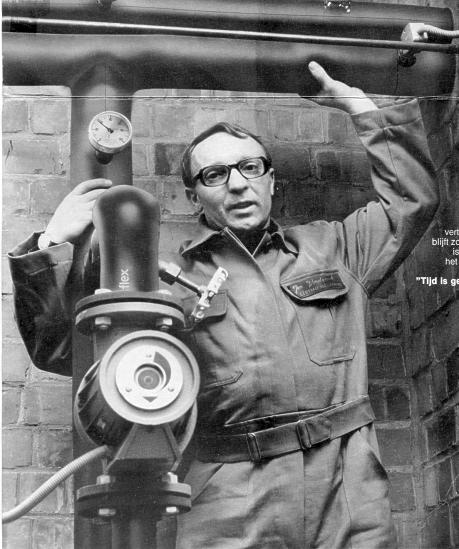 Jan Verdonck die samen met zijn vrouw Madeleine  actieve bestuursleden  waren van de Sticht. Gen. Onderzoek Verdonck.Tevens waren zij actieve onderzoekers en
organiseerden
In Vlaanderen Verdonckiades.
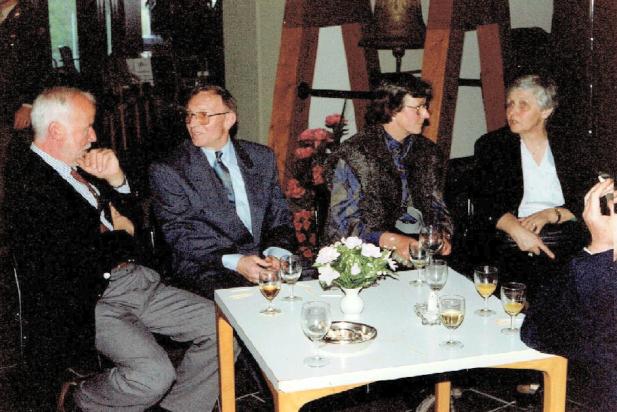 Van L-R: Wim Verdonck uit Zoetermeer; Jan Verdonck uit Schoten,  Marije van Mossevelde echtgenote van Piet Verdonck en  Madeleine echtgenote van Jan Verdonck
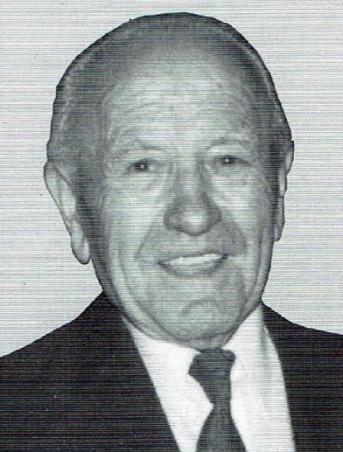 Voor  meer  details
Zie de dia hierna in het bericht van overlijden
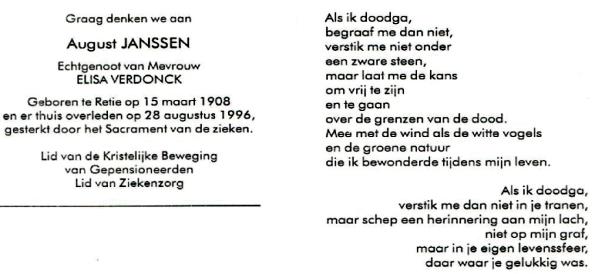 Op de foto pagina, als sub pagina, van de pagina De Merode. Is informatie vermeld Van Jehan Piercy geboren circa 1596, op 6-6-1616 te Mechelen getrouwd met Maria Kimps. Hij is een zoon van Jehan Piercy en Judoca Reggers.Er staan op internet meer familie wapens van de familie Piercy., ook geschreven Percy..
Petrus Verdonck trouwt op 6-6-1736 met Catharina Deperci.De familie Percy is met een stamreeks verbonden met Karel de Grote. Ook de fam. Verdonck kent dus via deze route een verbinding met Karel de Grote.Voor meer details die de fotopagina en de genealogie.
Fam. WapenPercy
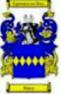 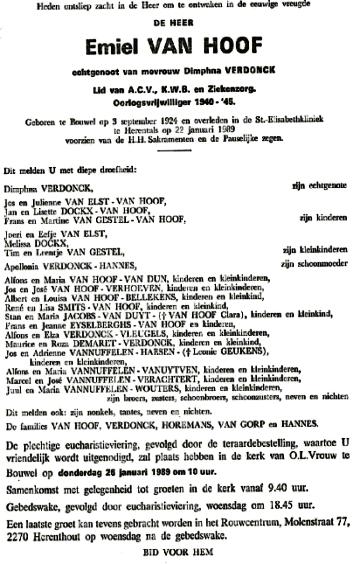 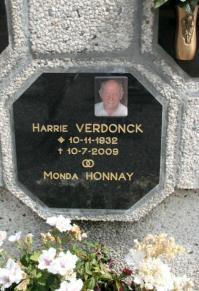 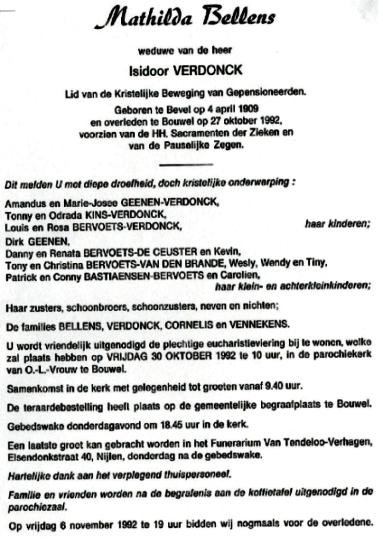 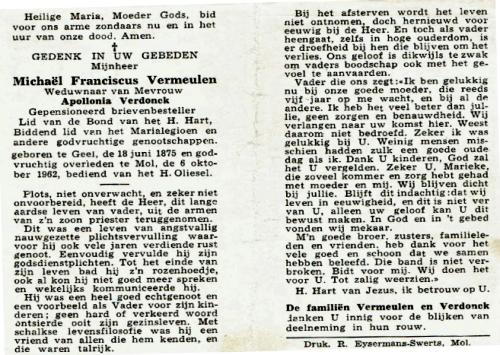 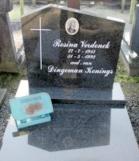 Rosina Verdonck geboren 27-7-1913 te Essen getrouwd  aldaar 8-8-1931met 
Dingeman  Konings
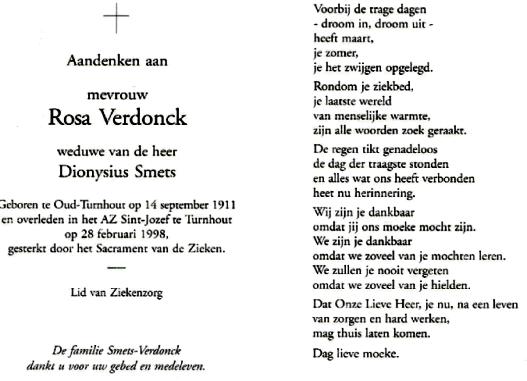 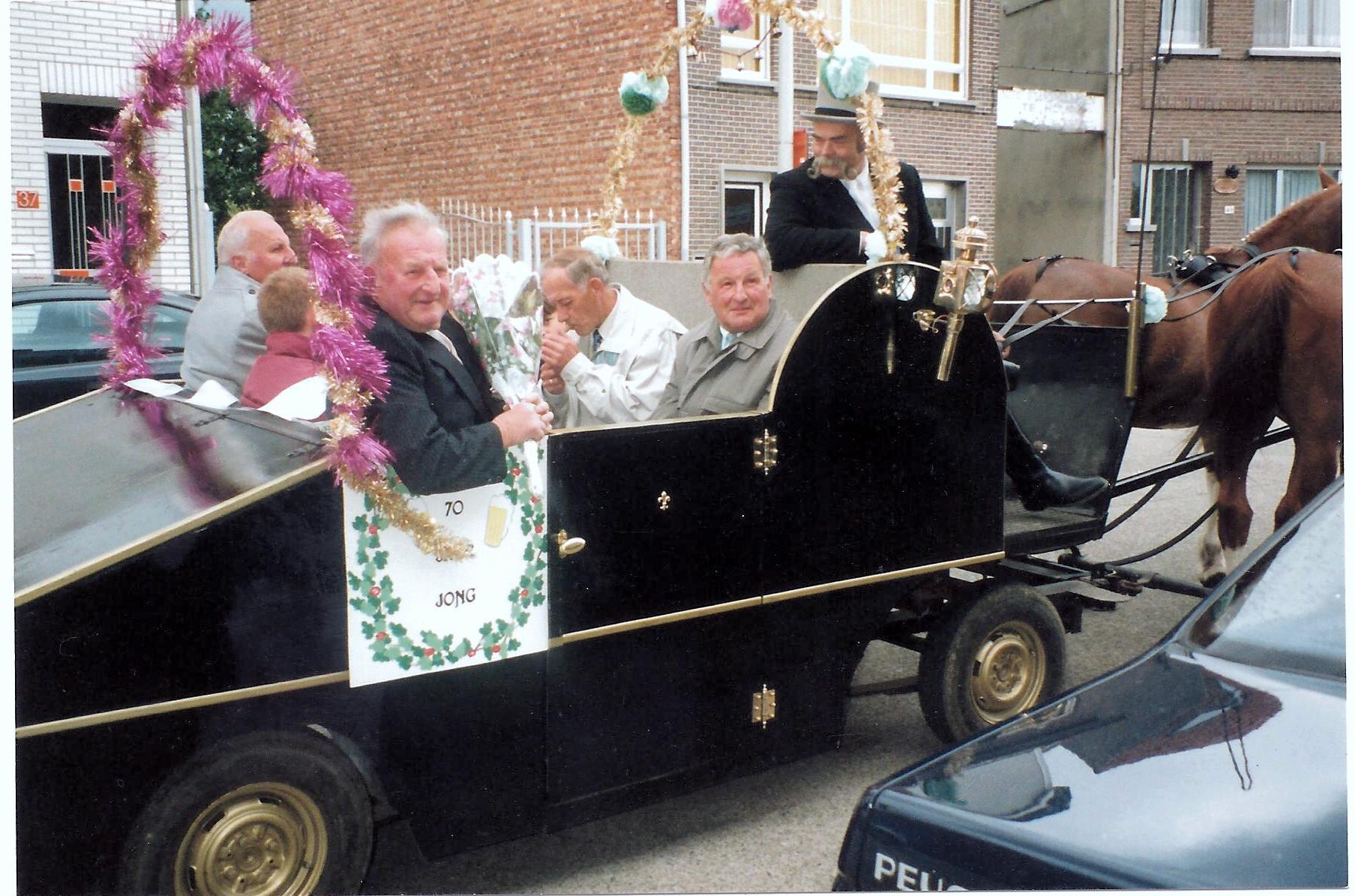 Jozef Rosa Frans Verdonck, roepnaam Jos, op zijn 70e verjaardag in 1994. Links van hem zijn broer Marcel en tegenover hem zijn broer August en daarnaast zijn zwager Philip. Een toer door Schoten.
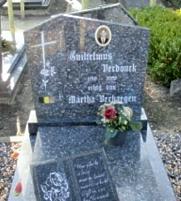 Guillelmus Verdonckgeb. 30-12-1910
Trouwt 12-3-1935Martha Maria Verhagen
geb. 5-11-1914
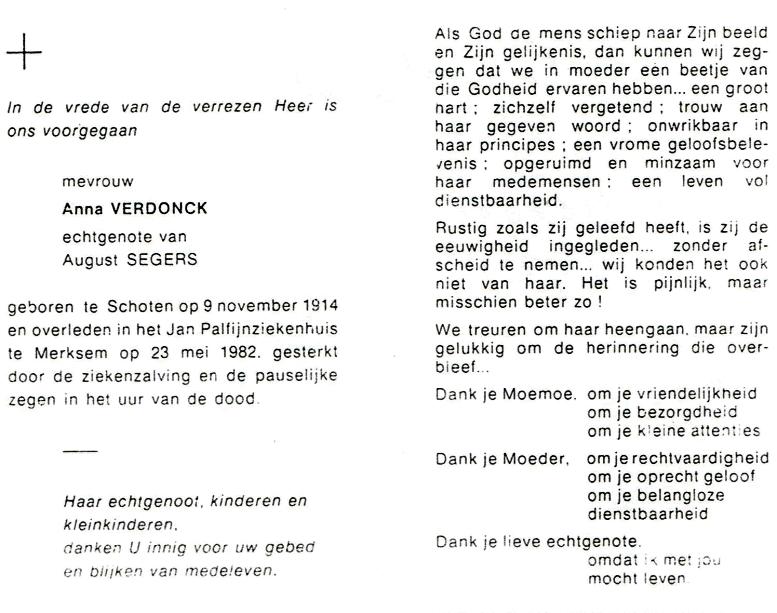 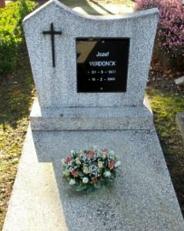 Jozef Verdonck
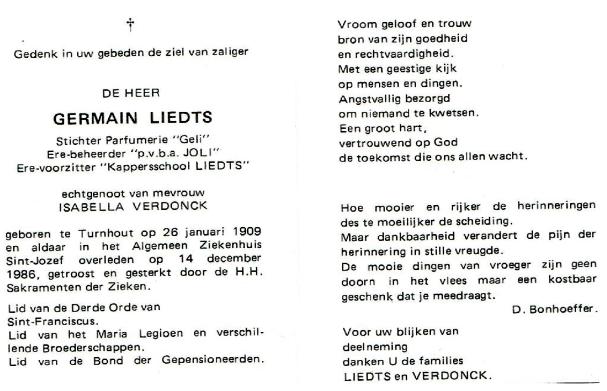 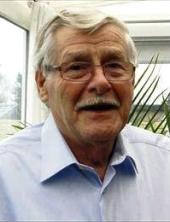 Ge0rge Pierre Elisabeth Verdonck9-1-1942-27-5-2015echtgenoot vanDora Slegers, zoon
 van  Jef Verdonck en Anna Claes
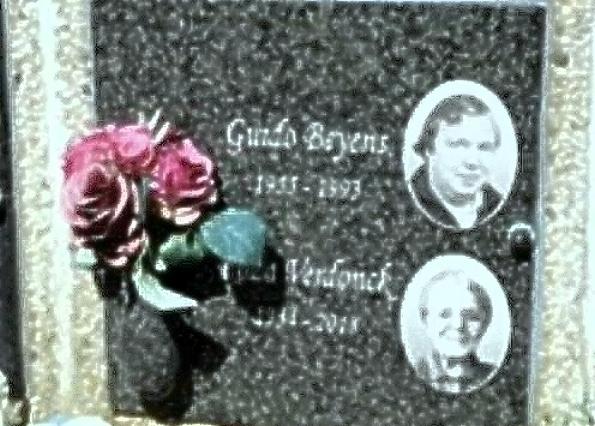 Guido Beyens en zijn moeder Maria  Rosalia Verdonck, dochter van Petrus A. Verdonck  en Josepha R. Brems.
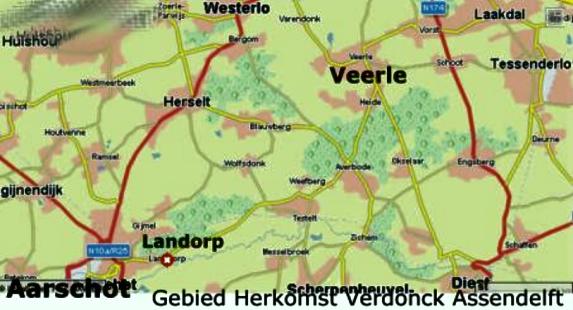 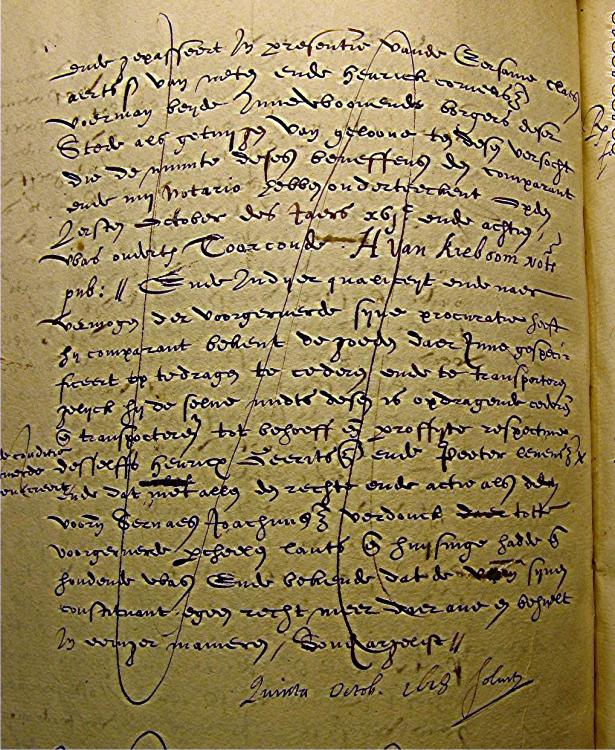 In de 5e regel van onder is vermeld.Servaes Joachunszn Verdonck.Voor meer informatielees de informatie op de pagina De Merode.